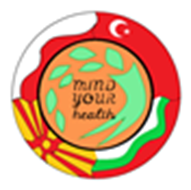 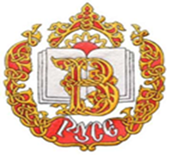 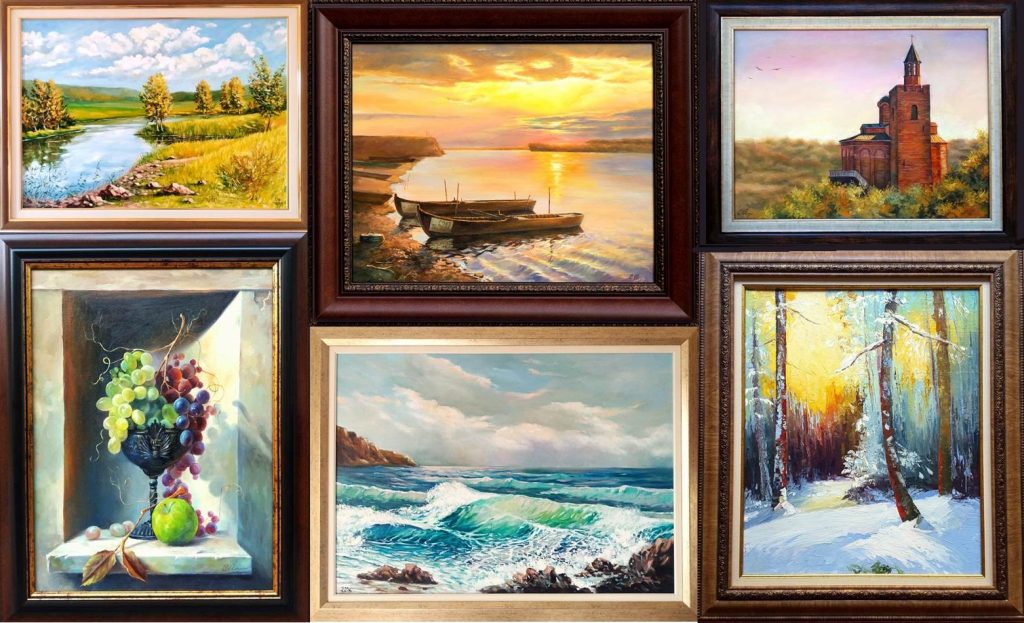 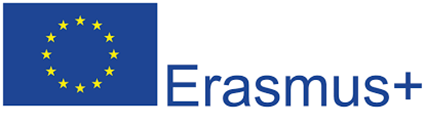 Bulgarian painters whose paintings appear in Bulgarian literature student’s books
Simona Petkova, XI grade 
Vazrazhdane Secondary School- Ruse, Bulgaria
Erasmus+ project  “MIND your health“
Vladimir Dimitrov-The Master
Vladimir Dimitrov-The Master (1882-1960) is a Bulgarian painter, one of the biggest names in Bulgarian painting. He shines in the portrait and landscape genre and household composition.
Paintings
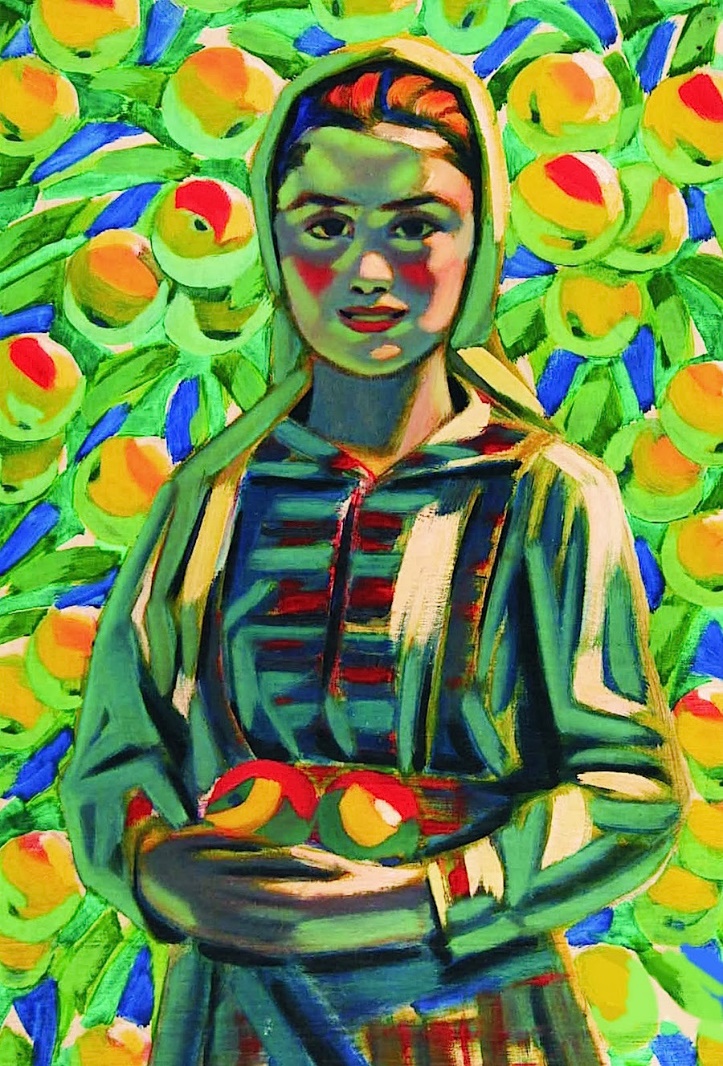 Zlatyo Boyagiev
Zlatyo Boyajiev (1903-1976)  is a Bulgarian artist famous with his portraits and landscapes. In 1951 his right side is paralyzed and starts painting with his left hand.
Paintings
Ivan Markvichka
Ivan Markvichka (1856-1938) is a Bulgarian painter with  Czech origins. He is an important figure in the Bulgarian painting and the folk genre.
Paintings
My paintings
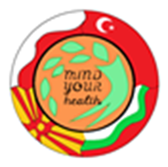 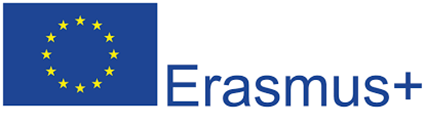 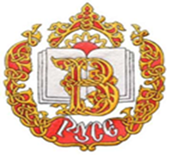 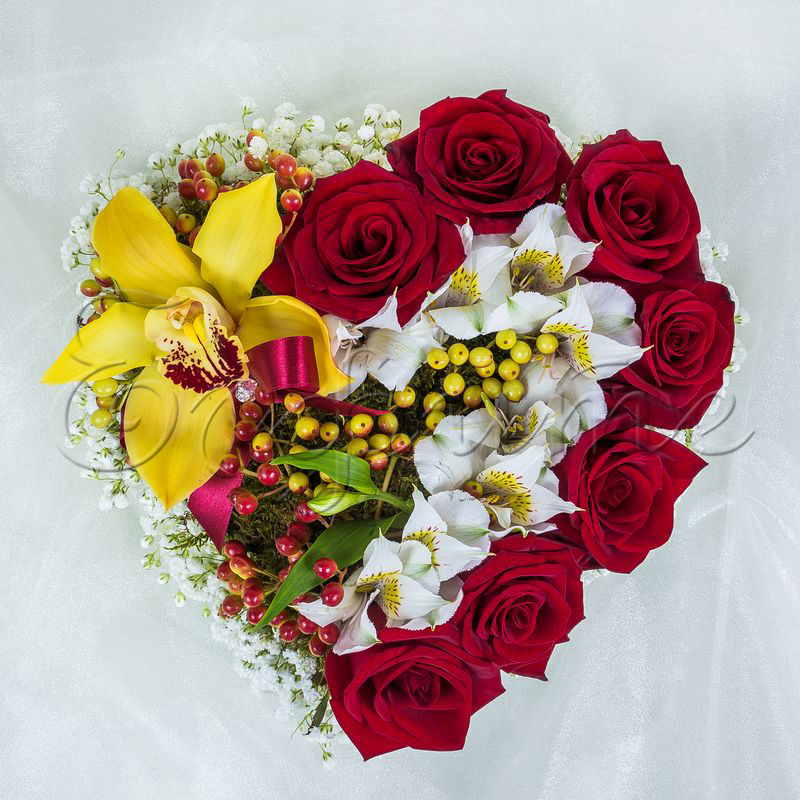 Thank you for your attention!